Booster Club / PTO
Best Practices
August 27, 2024
Agenda
Purpose of Booster Clubs and PTOs
Guidelines
Shall and Shall Nots
Internal Controls
Bylaws
Financial Reporting
Resources
Evaluation
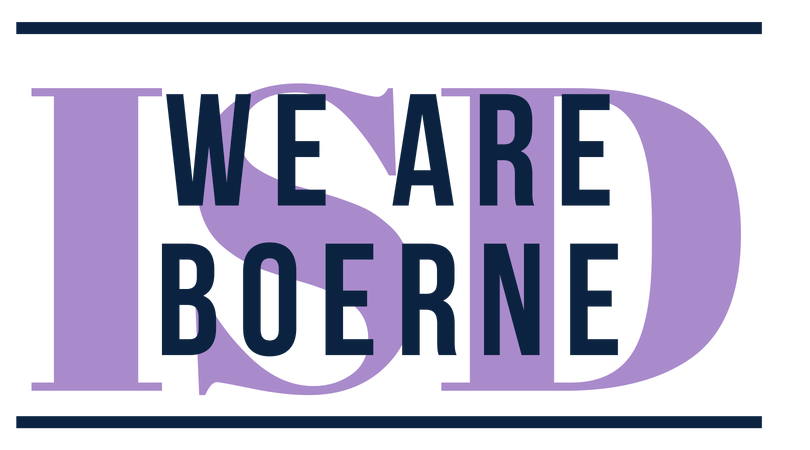 [Speaker Notes: Discuss the agenda items are best practices for your organizations.  We work together to meet a common goal described in the next slides.]
Purpose of Booster Clubs and PTOs
Support the District Strategic Plan, District Scorecard, District Improvement Plan, and Campus Improvement Plan.  

Booster Clubs and PTOs play an important role in helping all Boerne ISD students be successful.

Donated funds are supplemental to the District.

Booster Clubs and PTOs are separate organizations from the district. The District is not responsible for the compliance of the organization.
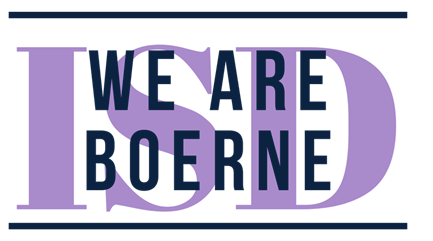 [Speaker Notes: Boosters and PTO play an integral role in supporting the District’s goals with supplemental financial support and volunteer work.]
District Scorecard
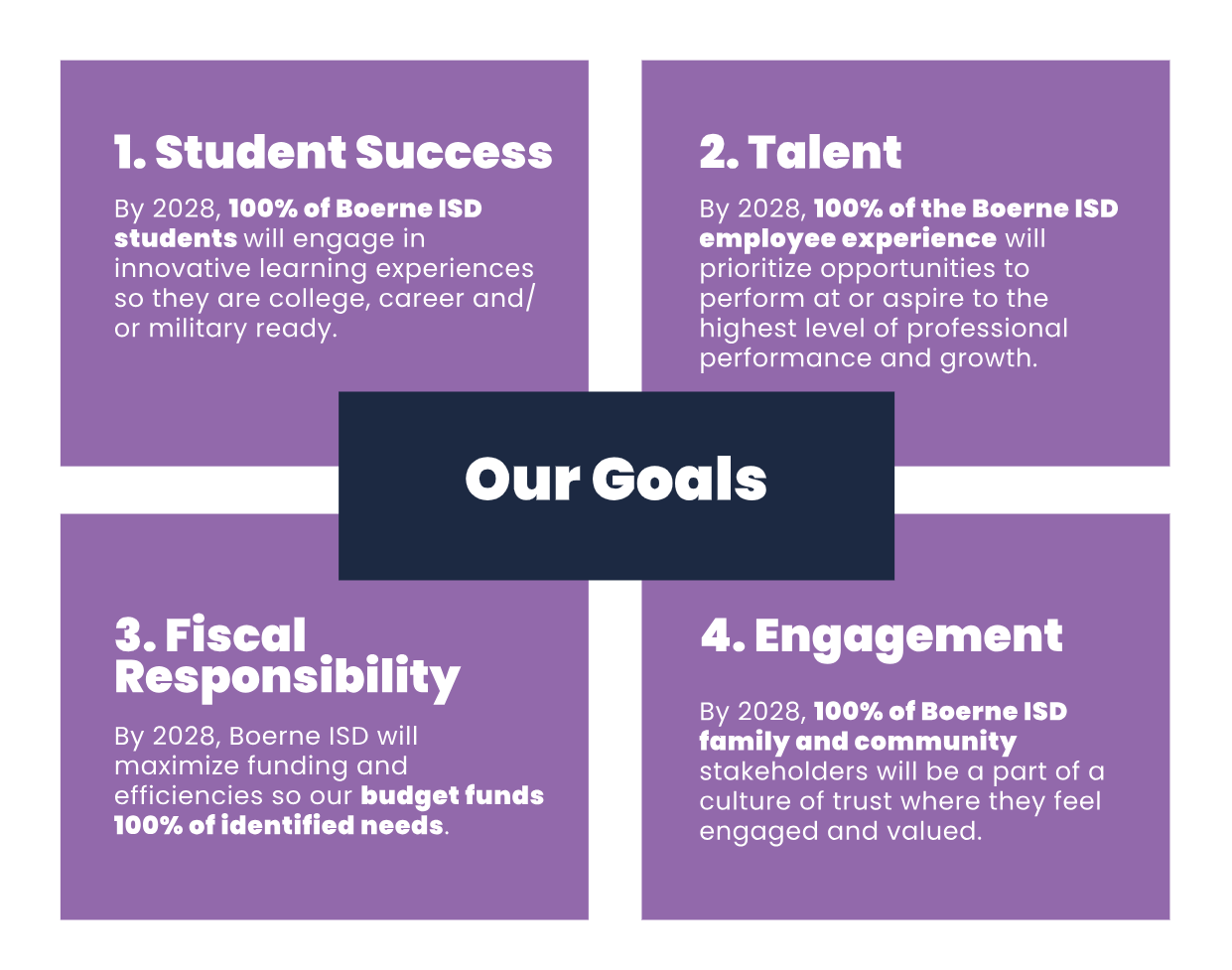 [Speaker Notes: Here you see our major objectives as approved and monitored by our Board of Directors.]
What can we support?
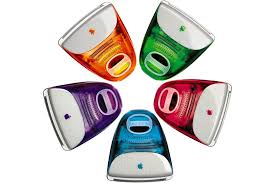 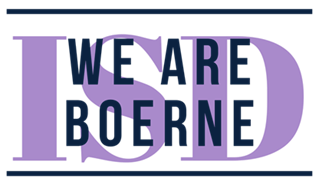 [Speaker Notes: This is the general idea of support we see as appropriate or not.  There will be exceptions and differences between the many organizations across the district.  

Today’s goal is not to provide a manual you can take home and see if every purchase you make is approved in it, but rather gain an understanding of where we need support and how your organization can help.

Technology Example of something cool but needs to be run by the principal.  Latest and greatest iMac G3! The principal will work with the appropriate departments such as Finance and Technology to make sure there are no barriers that should be addressed prior to purchase.  

Is the district about to purchase similar devices across to maintain a uniform technology set in the classroom?
Is tech staff able to support the device.  If not, how do we plan on financing these and other fees in the future?

Innovative?


Questions…]
BISD Guidelines
Guidelines are a tool designed to help set the stage on how to be a successful organization.

Provides resources and training to ensure all Support Organization members and officers understand the limited relationship between the School District and the Organization.

Working document which can be updated or revised at any time for the betterment of all support organizations.
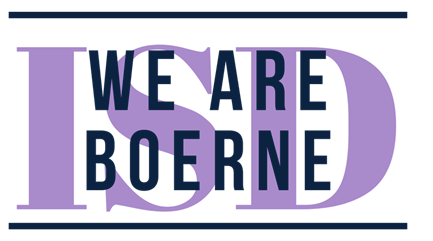 Organizations shall:
Be voluntary and serve as a support organization ONLY
Encourage involvement from parents and community stakeholders
Use school facilities with approval from the District
Obtain Principal approval of all fundraisers
Submit a copy of financial report to the Business Office 30 days after end of fiscal year
Submit officer information to the District
Submit annual budget to Principal by beginning of school year
Publish meetings – there are no closed meetings which would exclude members
Have adequate insurance / bonding
Pay all taxes and debts incurred by the organization
Comply with administrative regulations, board policies, UIL, and regulatory agencies
Have an awareness of sensitive procurement areas (ex. - copyrighted logos) 
Follow pathways to obtain these items that do not conflict with District agreements. (Eddie Ashley!)
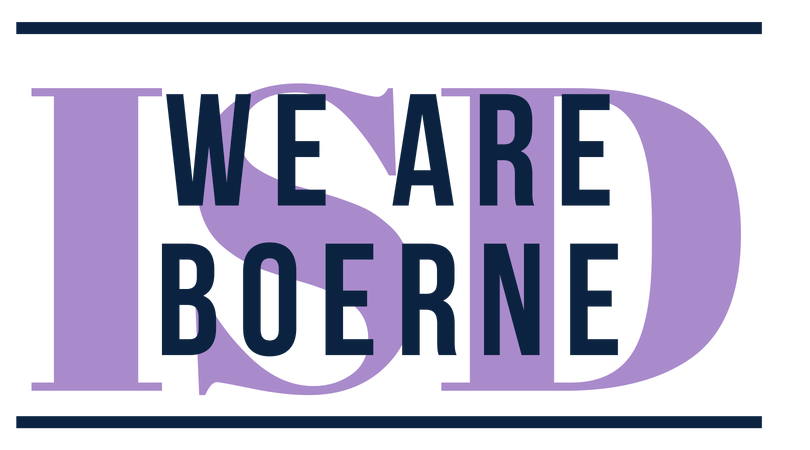 [Speaker Notes: Note the change in reporting requirements.  Discuss relationships with principals, sponsors, or other admin.]
Organizations shall not:
Be involved in decision or policy making activities for student groups
Give a sponsor/coach a gift or cash in excess of $500
Give a member any gift without the approval of club membership
Directly employ, contract, supplement or in any way compensate workers for work performed
Sign contracts or pay expenses directly for student travel
Use Boerne ISD employer ID number or sales tax-exempt status
Use Boerne ISD in the name of the Booster Club or PTO 
Give cash to any school employee to use at their discretion
Attempt to influence the Sponsor, Principals, or others to be a lobbying group concerning District personnel matters
Allow more than one member of a family to serve as an officer at the same time
Eliminate students from participating in activities
Collect student fees
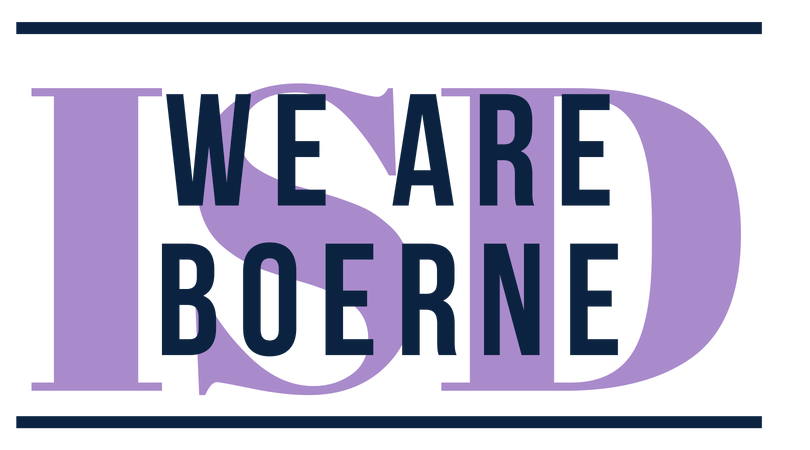 [Speaker Notes: Technology Example of something cool but needs to be run by the principal.  The principal will work with the appropriate departments such as Finance and Technology to make sure there are no barriers that should be addressed prior to purchase.  

Is tech staff able to support the device.  If not, how do we plan on financing these and other fees in the future?]
Internal Controls
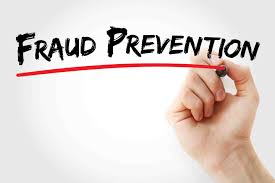 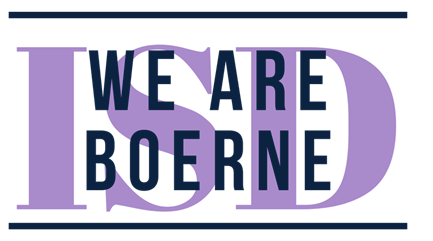 [Speaker Notes: The next few slides will go over general bylaws and reporting that should be provided during meetings to maintain transparency.  

Report frequency may be determined by your organization.]
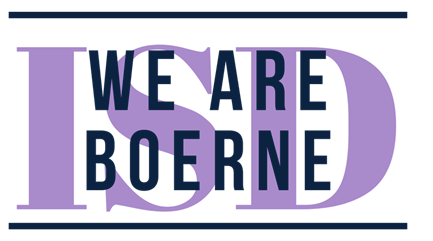 [Speaker Notes: The three items listed here set a likely scenario for fraud.  We may only be able to control the opportunity section.]
BYLAWS:
[Speaker Notes: We start with the backbone or your organization.  These may need to be reviewed from time to time if they have been in place for years.]
FINANCIAL RECORDS:
[Speaker Notes: Key things are creating clear separations of duties.  

While this can be challenging and make simple things more time consuming it will greatly reduce the ‘Opportunity’.  

Dual signature authority, separation of bank recs, and regular transparent reporting are all great practices.]
Financial Reporting
Statement of Financial Position
Equivalent to a Balance Sheet

Statement of Activities
Equivalent to an Income Statement

Statement of Cash Flows
Equivalent to a standard Statement of Cash Flows
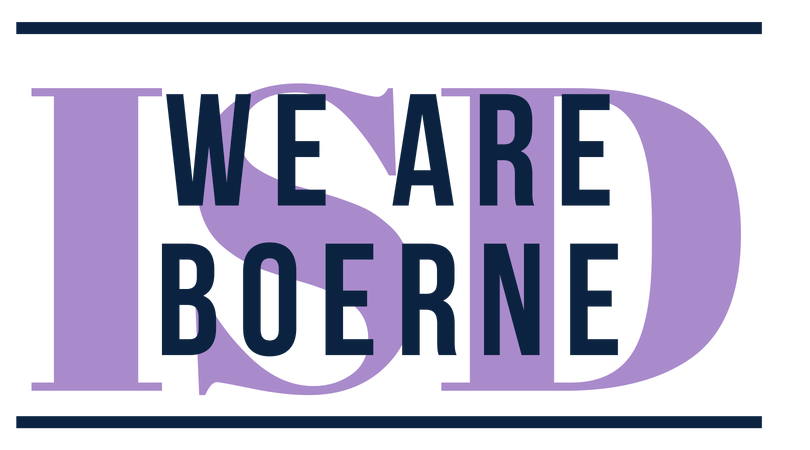 Statement of Financial Position
Assets
Cash
Investments
Accounts Receivable
Furniture, Equipment
Liabilities
Accounts Payable
Net Assets (equity)
Equity
Reserved Endowments
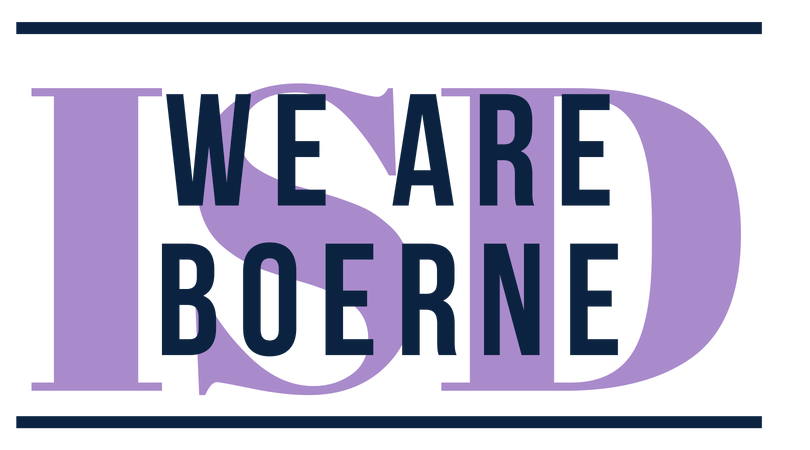 Statement of Activities
Revenues
Donations (restricted / unrestricted)
Letter to donor
Membership Dues
Interest on Investments
Fundraisers
In-kind (fair value)
Expenditures
Salaries
Supplies
Services
Utilities
Fundraisers
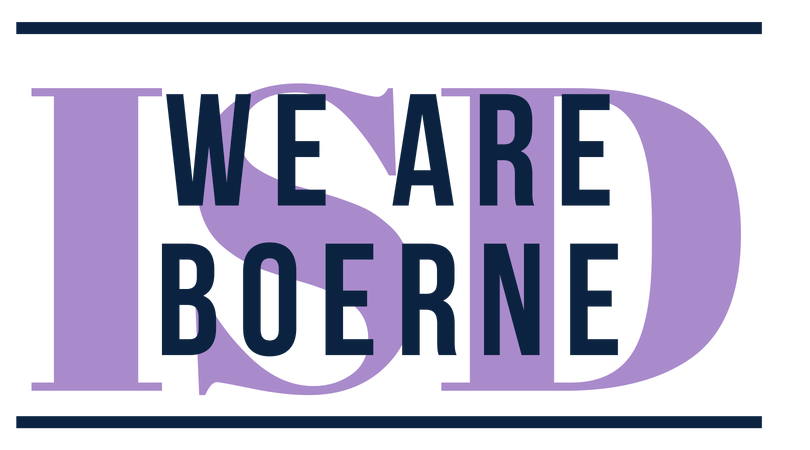 Statement of Cash Flows
Sources and Uses of Cash
Operating Activities
Investing Activities
Financing Activities
Other Activities
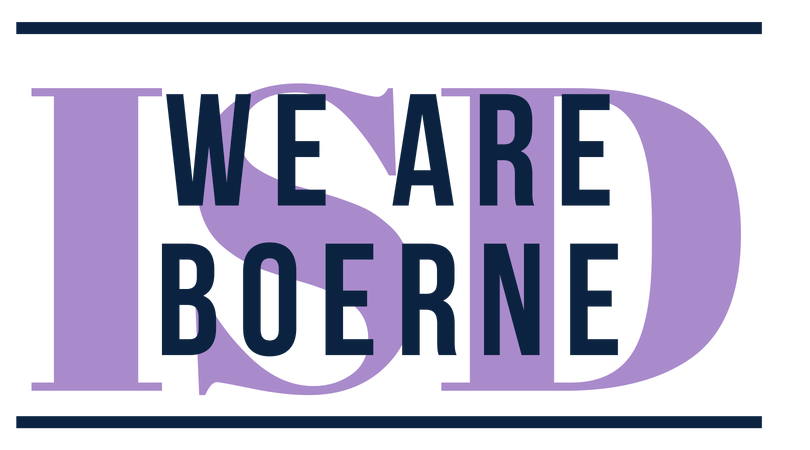 [Speaker Notes: Check registers for purchases]
BISD WEBSITE RESOURCES:
Helpful Websites
National Booster Club Website (Insurance and Bonding)
http://www.boosterclubs.org/
Protect Your Nonprofit
https://protectyournonprofit.com/helpful-websites-for-ptos-and-booster-clubs/
National PTO
http://www.pto.org/index.html
Parent Booster USA
https://parentbooster.org/
Comptroller of Public Accounts
https://comptroller.texas.gov/programs/unclaimed/
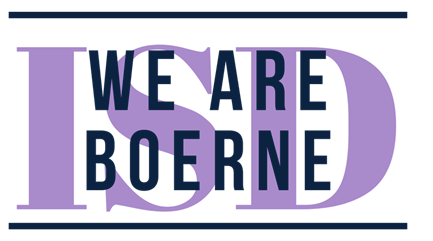 Meeting Review:
Purpose of Booster Clubs and PTOs
Guidelines
Shall and ShaIl Nots
Internal Controls
Bylaws
Financial Reporting
Resources
Evaluation
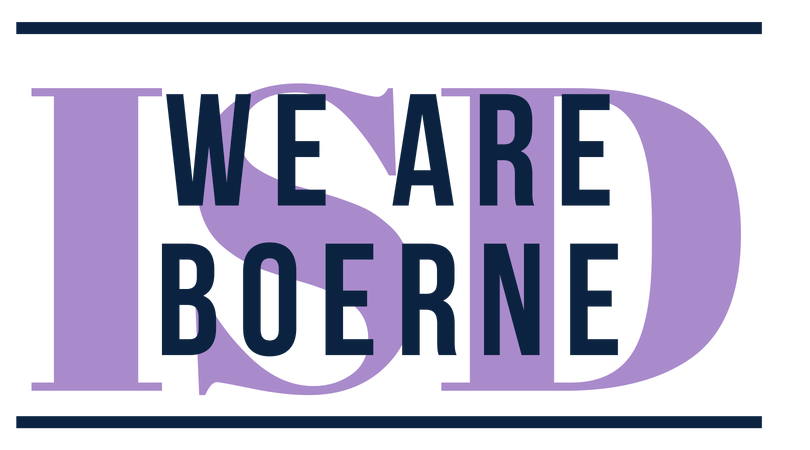 [Speaker Notes: Take questions.]
Wesley Scott
Chief Financial Officer
Wesley.Scott@BoerneISD.net
(830)357-2028

America Jones
Administrative Assistant
America.Jones@BoerneISD.net
(830)357-2029

Eddie Ashley
Purchasing Director
Eddie.Ashley@BoerneISD.net
(830)357-2026
Joceline Baumgardner
Director of Business Services
Joceline.Baumgardner@BoerneISD.net
(830)357-2024

Ana Webb
Assistant Director of Business Services
Ana.Webb@BoerneISD.net
(830)357-2021
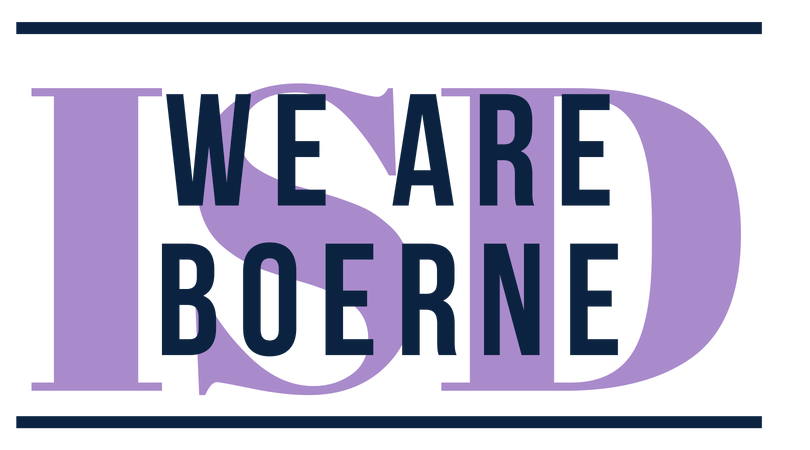